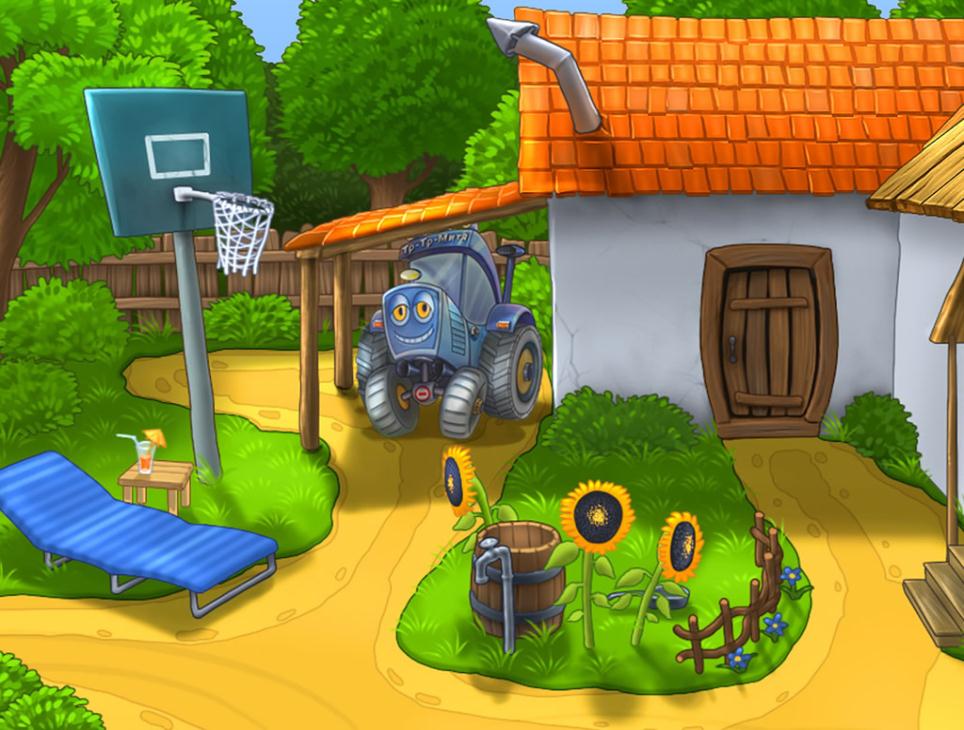 ПРОВЕДЕНИЕ   ДОСУГА 
« В ГОСТИ  К  БАБУШКЕ  И  ДЕДУШКЕ»
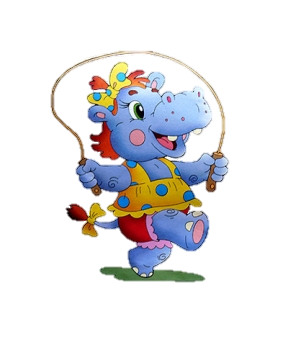 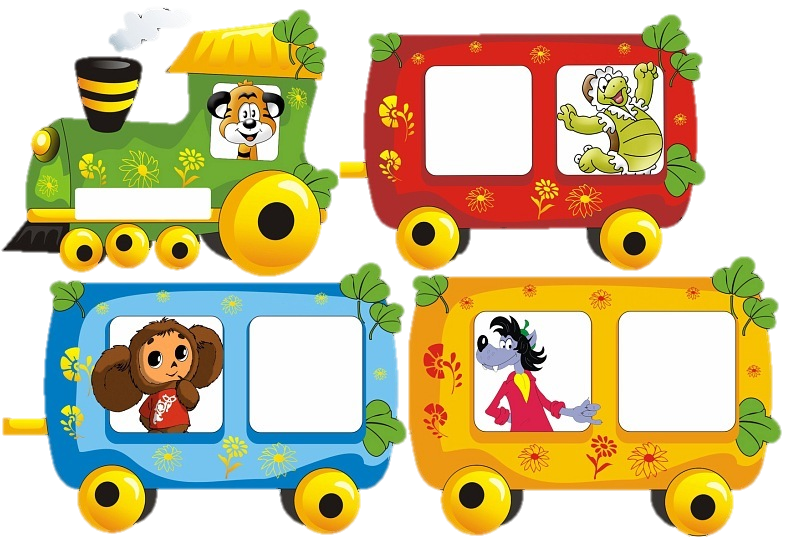 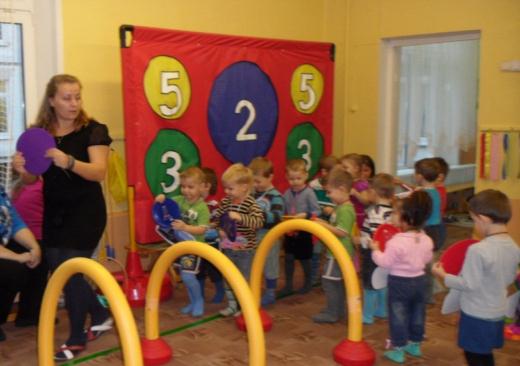 7 ГРУППА
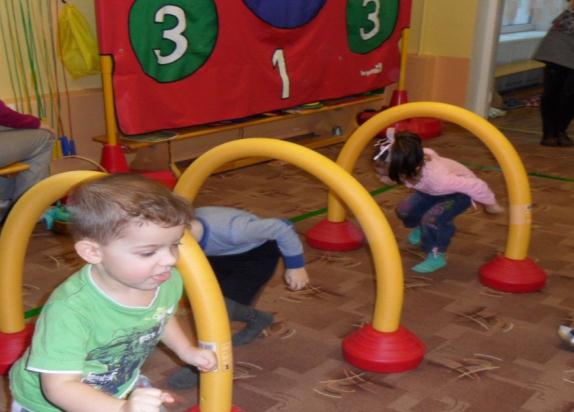 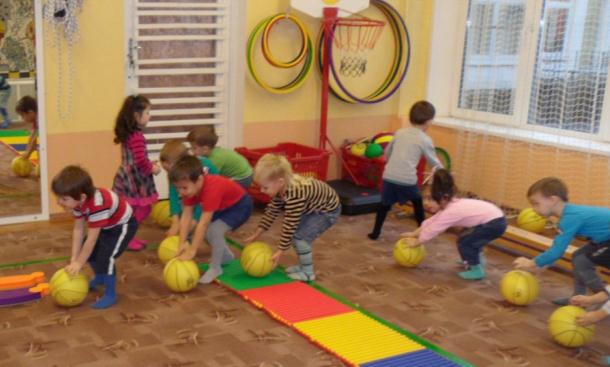 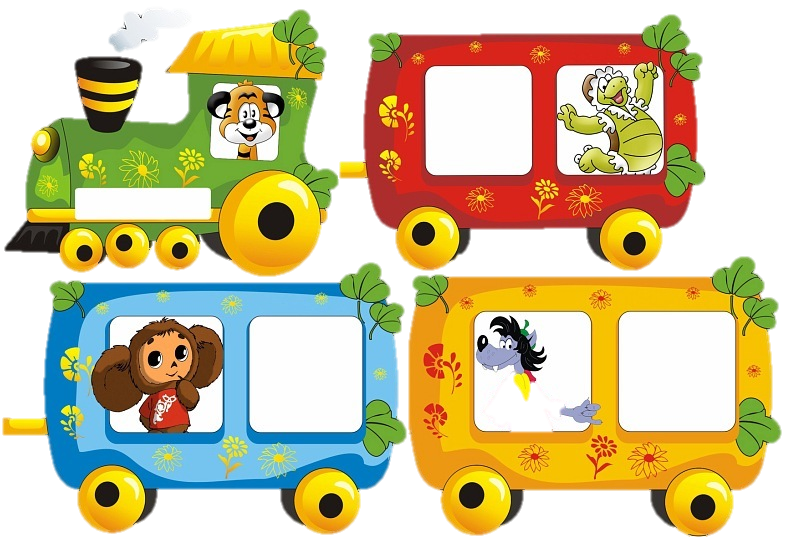 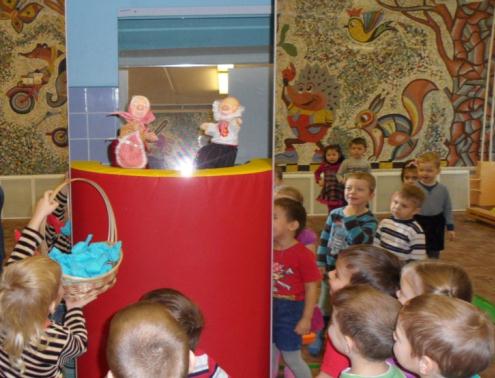 7 ГРУППА
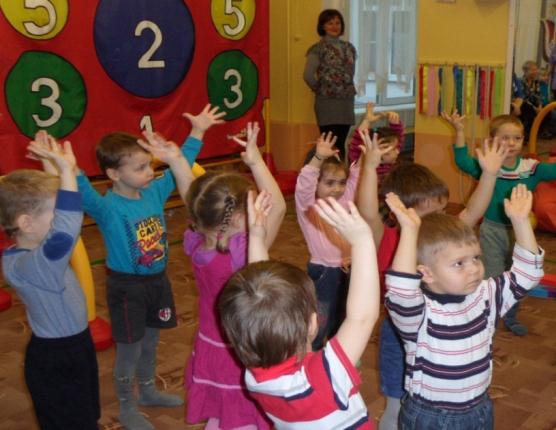 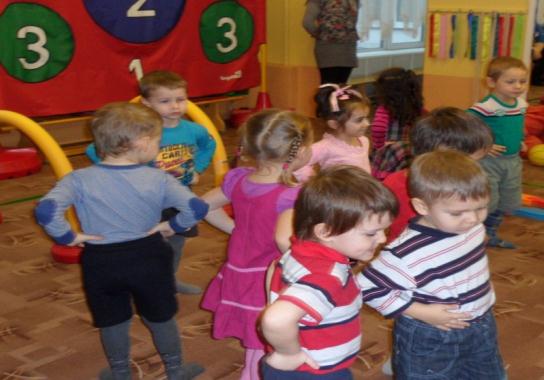